History Learning Journey
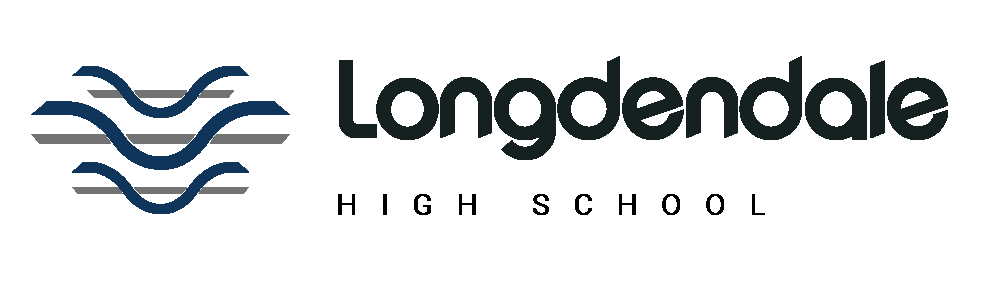 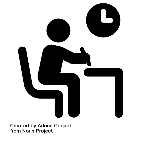 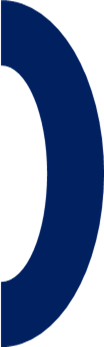 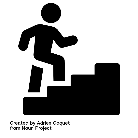 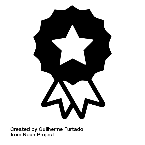 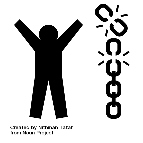 GCSE History exam
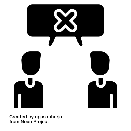 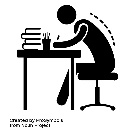 Challenges to Elizabeth at home and abroad, 1569-88
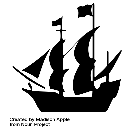 The origins of the Cold War
The end of the Cold War, 1970-91
More Revision
Revision
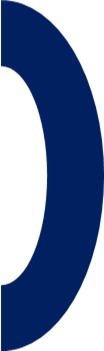 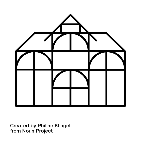 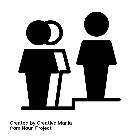 Elizabethan society in the Age of Exploration, 1558-1588
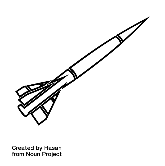 Queen, government and religion, 1558 -69
Cold War crises, 1958-70
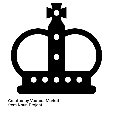 Life in Nazi Germany
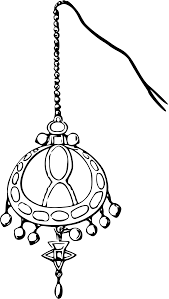 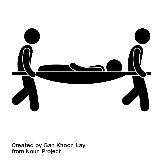 Nazi
 control and dictatorship
Medicine in 18th & 19th century Britain
Medicine in Medieval England
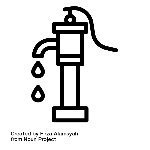 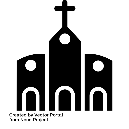 Hitler’s rise to power
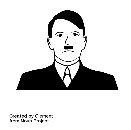 Medicine on the Western Front
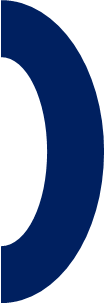 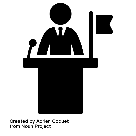 Start of GCSE History
Edexcel Specification
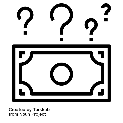 The Medical Renaissance in England
Medicine in modern Britain
The Weimar Republic
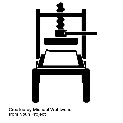 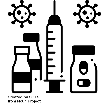 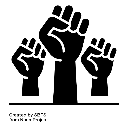 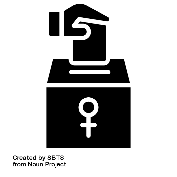 How did Black Americans fight for equality?
Did World War One bring equality for women?
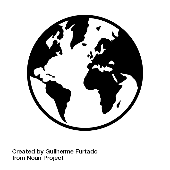 Was the Second World War a global war?
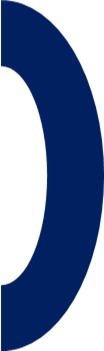 How was the First World War fought?
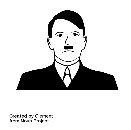 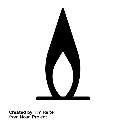 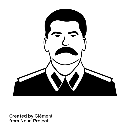 Rise of Dictators
The Holocaust
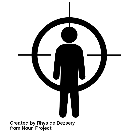 Why did the First World War begin in 1914?
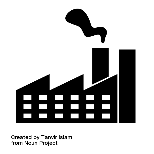 What was the impact of the British Empire in India?
Why was cotton king in Tameside?
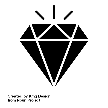 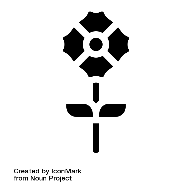 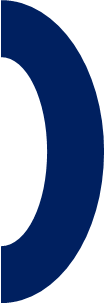 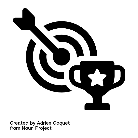 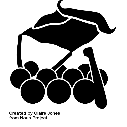 How far was England from a revolution?
What was Manchester’s role in the Slave Trade?
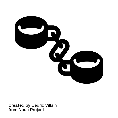 How did parliament end up in charge?
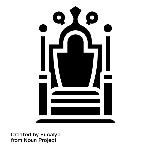 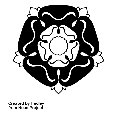 How did the Tudors stay powerful?
How did a French man control England?
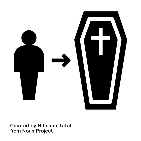 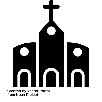 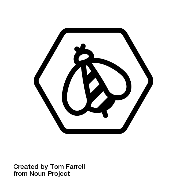 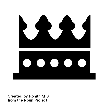 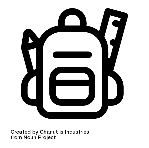 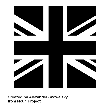 Why did England kill their king?
Who was more important – the Church or the King?
Welcome!
How British are the British?
“A people without knowledge of their past history, origin and culture is like a tree without roots” Marcus Garvey
YEAR
YEAR
YEAR
YEAR
9
11
10
8
YEAR
7